Cahier de
    lecteur
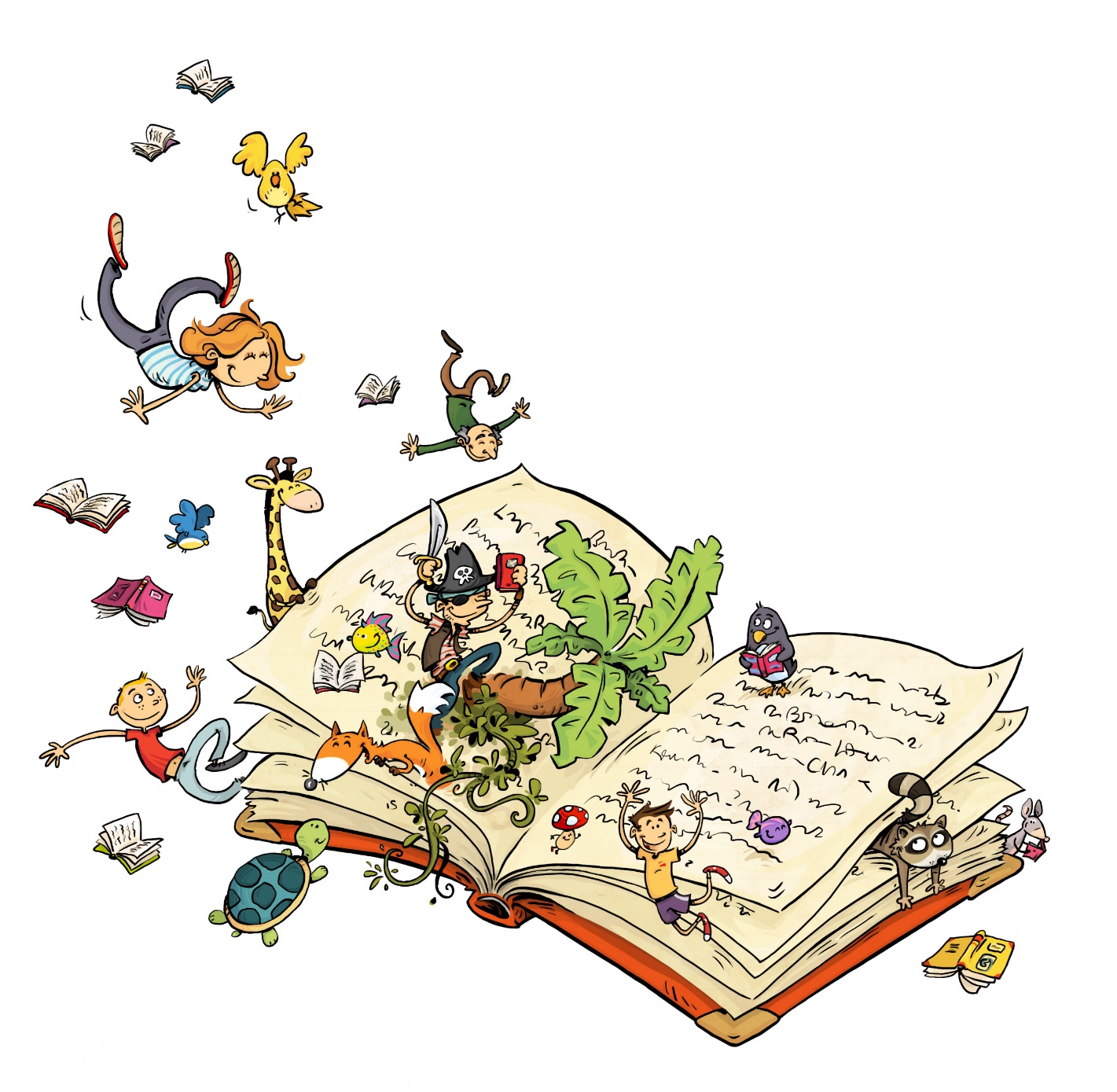 CE_
Année scolaire 2017/2018
Cahier de
    lecteur
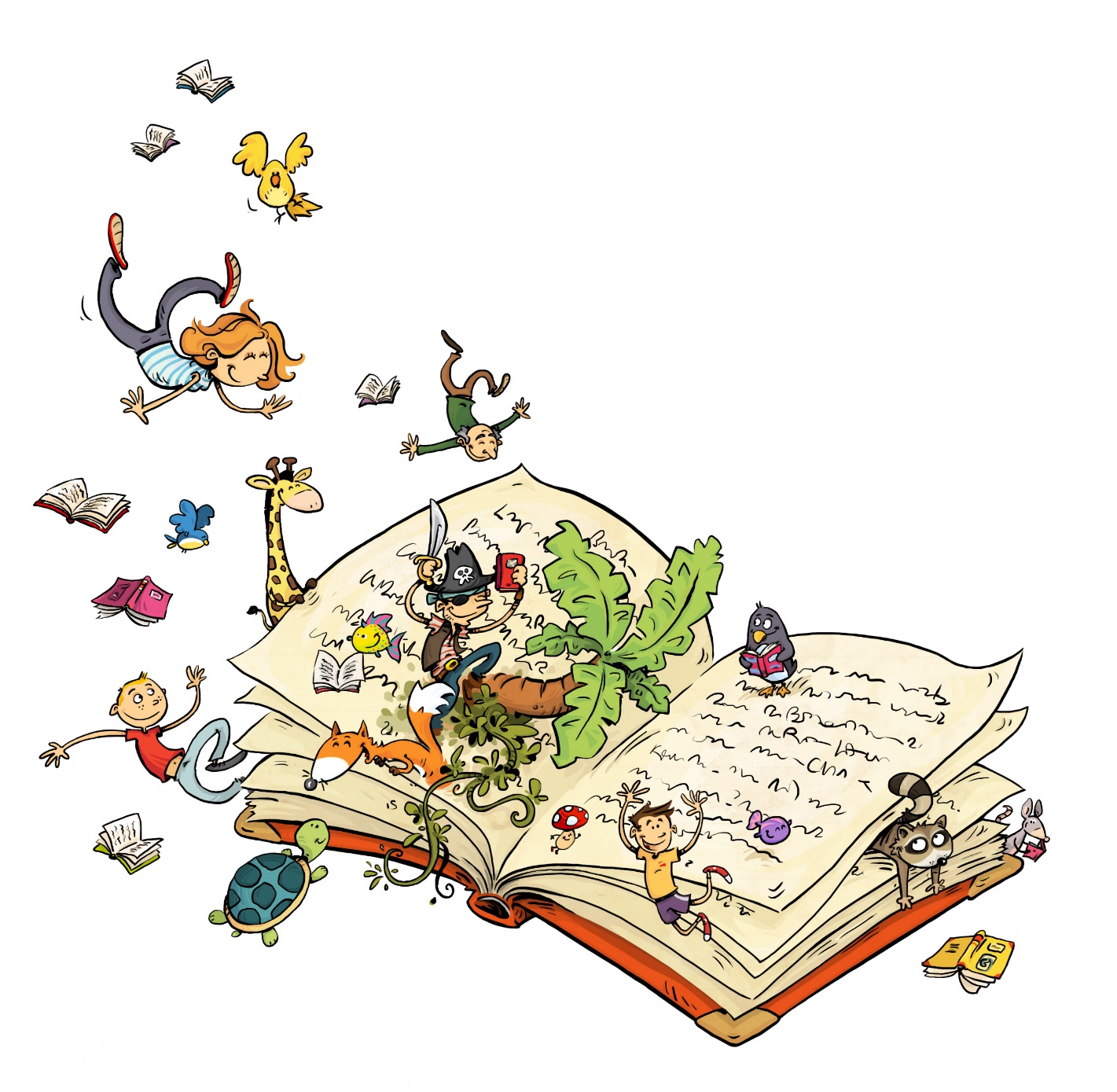 CE_
Année scolaire 2017/2018